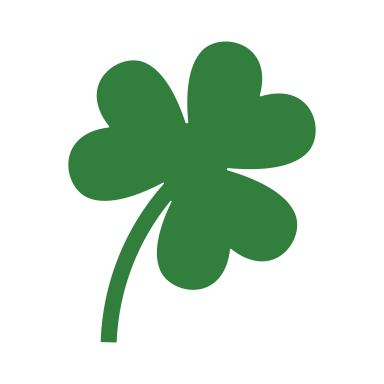 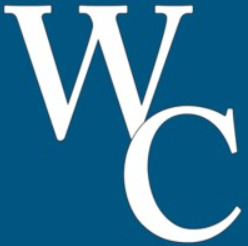 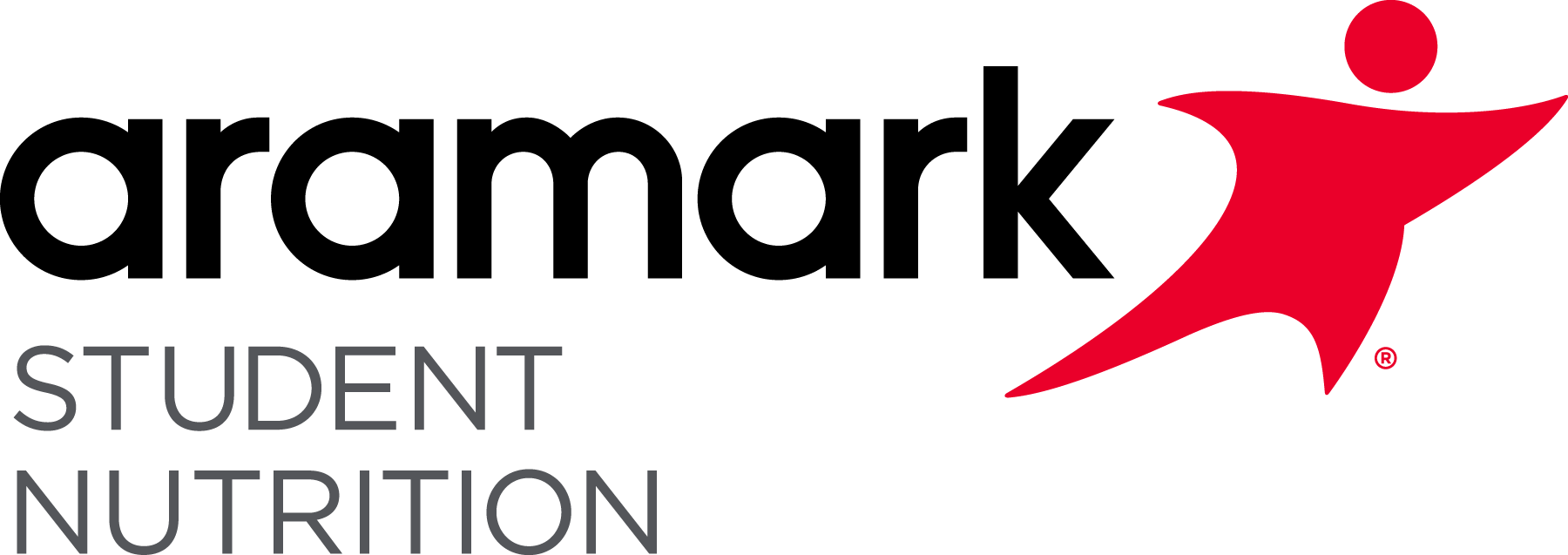 Marzo 2023
Menú de Almuerzo para Preparatoria
Precio de la comida $3.25
DISPONIBLES A DIARIO:

-PIZZA

- SÁNDWICHES DELICATESSEN

-ENSALADAS

ROTACIÓN DE COMIDA A LA PARRILLA:

Sándwich de pollo asado            
    (regular o picante)

-Hamburguesa 
    (carne de res o vegetariana)

- Nuggets de Pollo

-Nuggets vegetarianos
Tostadas Francesas
 con
 Salchicha de Pollo*
Pedacitos de Pollo Empanizado Picantes
Calzone de Queso
Sándwich de Queso a la Parrilla
y 
Sopa de Tomate
Nachos de Res*
Pizza 
Palitos de Pizza
con Marinara
Pedacitos de Pollo Empanizado del General Tso’s
Waffle
 con Salchicha de Pollo*
Tacos de Pollo*
Pasta Alfredo con Pollo*
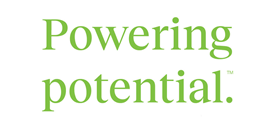 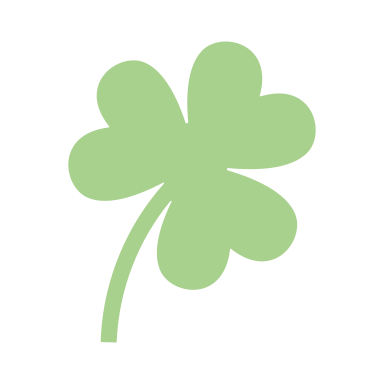 ¡Locura de Marzo!
Pollo empanizado con Aderezo Buffalo Ranch
Papitas tipo tots
Panqueques 
con Salchicha de Pollo*
Sub Sándwich de Albóndigas
Alitas Deshuesadas
Macarrones con Queso
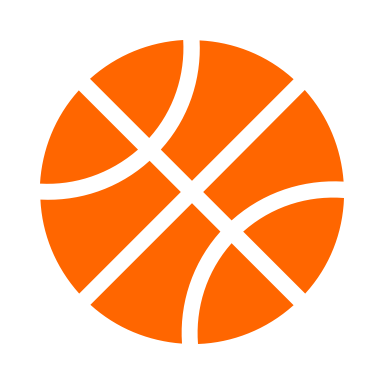 Jugos 100% de Frutas Diarios: 
Manzana, Naranja, Uva, Ponche de frutas

Opciones Diarias de Leche:  
Leche con 1% de grasa y Leche Descremada con Chocolate
Día Nacional del Sándwich Cheesesteak
Cheesesteak de res
Pierna de Pollo con Miel Picante
Waffle
 con Salchicha de Pollo*
Tacos Suaves de res*
No hay escuela
Nachos de Pollo*
Pedacitos de
Pollo empanizado con salsa agridulce
Panqueques
 con Salchicha de Pollo*
Salchicha Corn Dog
Palitos de Queso Mozzarella
¡Aramark está contratando! 
Puestos de tiempo completo o parcial disponibles
Gane dinero extra mientras su hijo(a) está en la escuela 
Veranos LIBRES, SIN noches, SIN fines de semana
TODAS LAS SOLICITUDES DEBEN COMPLETARSE EN LÍNEA:
Solicitar en  https://www.aramark.com/careers  para todas las posiciones abiertas.
  Búsqueda Palabra Clave- Servicio de Comida; Posición- Por hora / Estacional;  Ciudad / Estado- West Chester, PA
 o llame a la Oficina de Servicio de Alimentos al 484-266-3880.
* Indica un artículo que se puede hacer vegetariano

OPCIONES VEGETARIANAS  están resaltadas en verde
Oferta Por Tiempo Limitado:
Chipotle Garbanzo Sub Sándwich
Para más información sobre nuestra Política de no discriminación 
Por favor visite: Servicios de Alimentos / Declaración de No Discriminación y Requisitos de Derechos Civiles (wcasd.net
Los menús están sujetos a cambios.